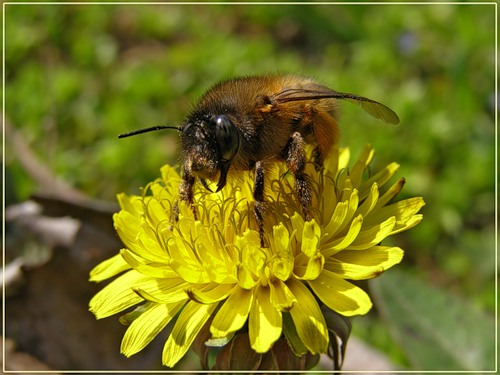 Дидактическая игра «ЖИВОЙ МИР»
Цель – помощь детям запомнить названия животных, обитающих в разных уголках мира, классификация их по группам, развитие внимания, памяти и связной речи
Востокова Надежда Николаевна,
 учитель-логопед
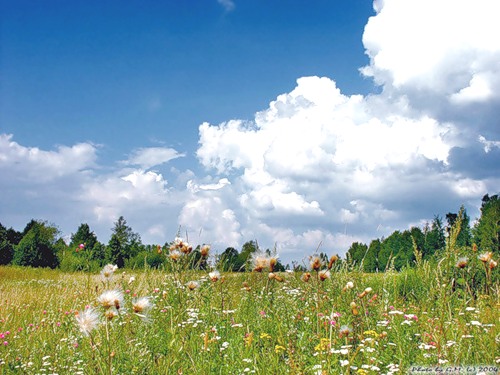 ДОМАШНИЕ ЖИВОТНЫЕ
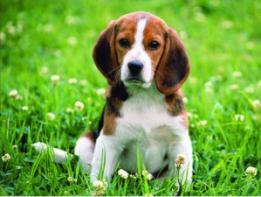 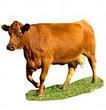 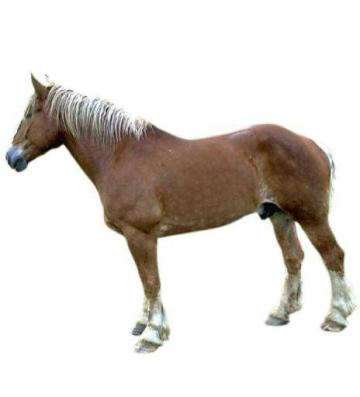 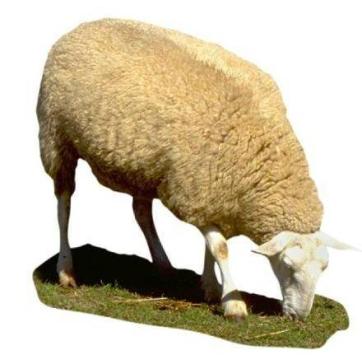 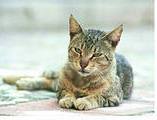 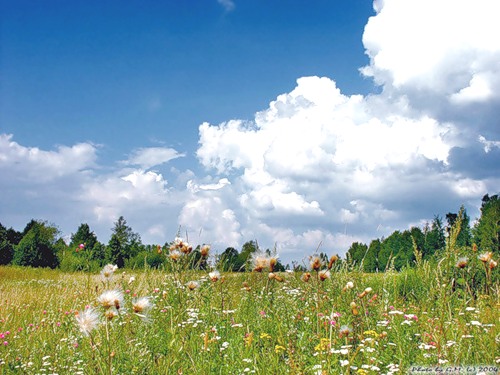 ДОМАШНИЕ ЖИВОТНЫЕ
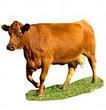 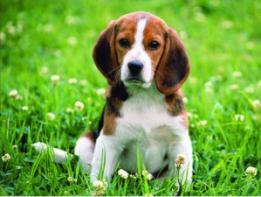 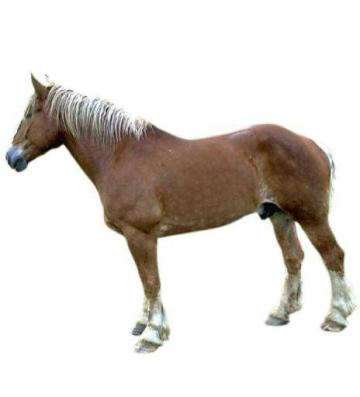 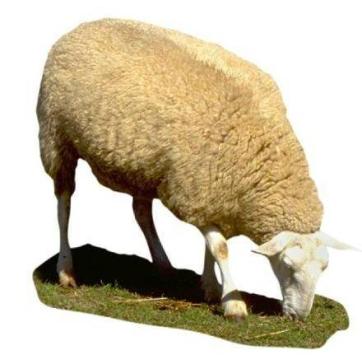 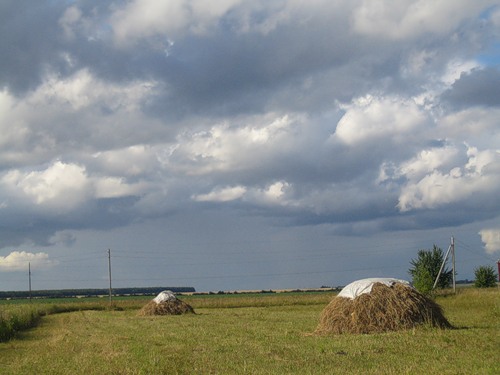 ДОМАШНИЕ ПТИЦЫ
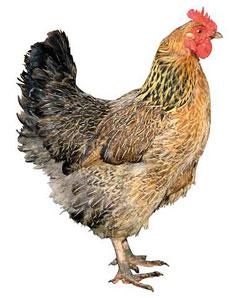 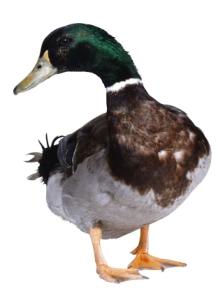 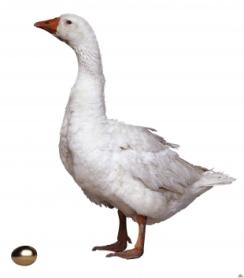 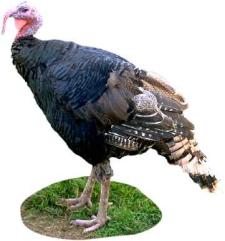 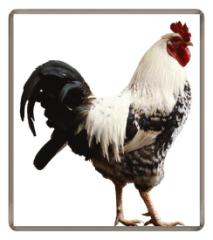 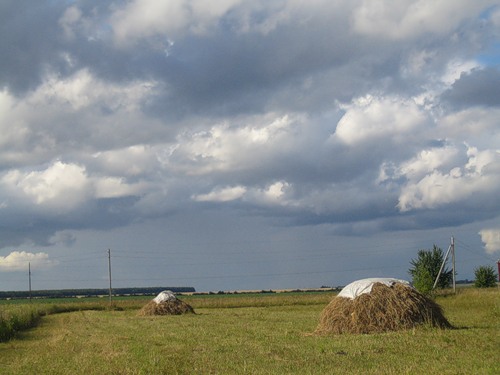 ДОМАШНИЕ ПТИЦЫ
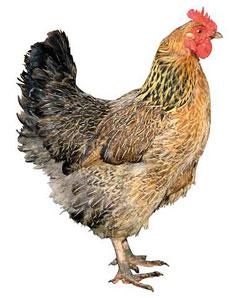 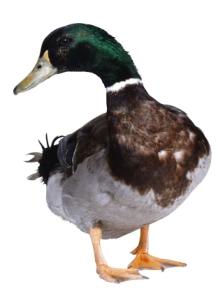 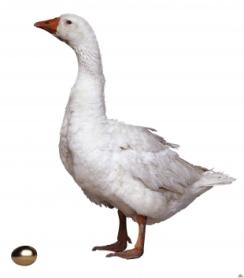 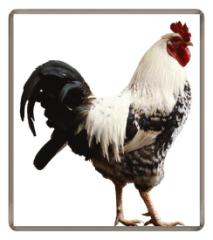 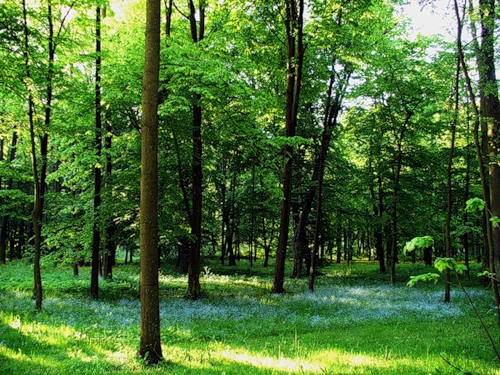 ЖИВОТНЫЕ ЛЕСА
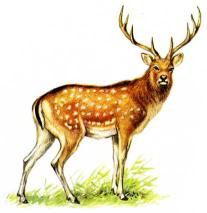 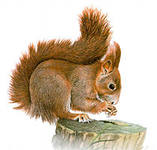 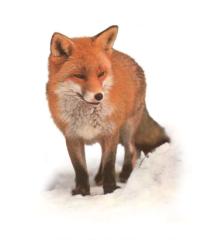 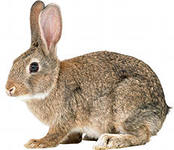 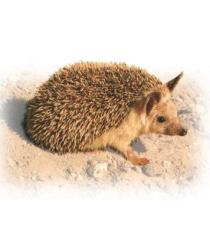 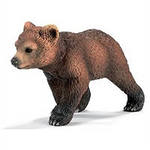 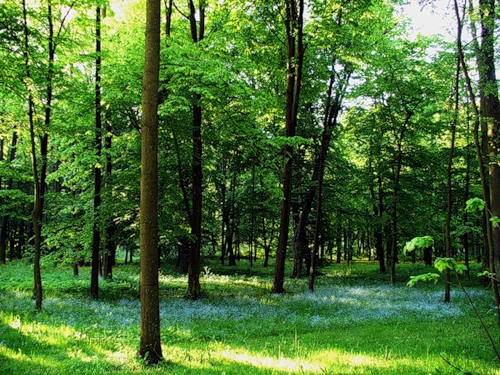 ЖИВОТНЫЕ ЛЕСА
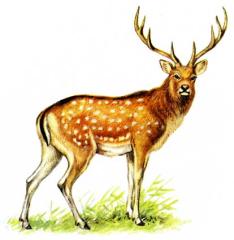 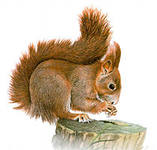 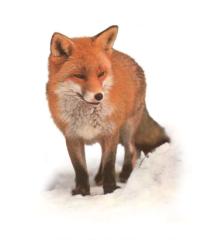 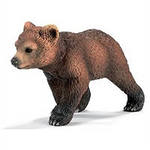 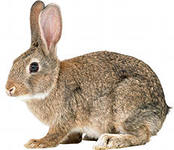 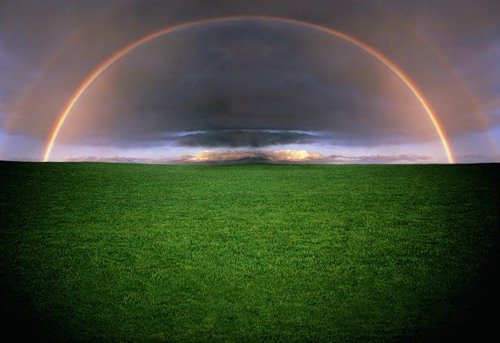 ЖИВОТНЫЕ ЖАРКИХ СТРАН
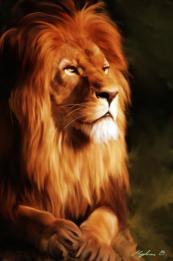 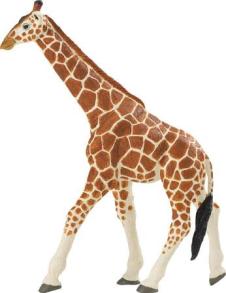 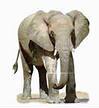 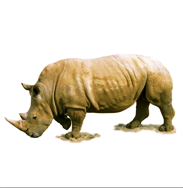 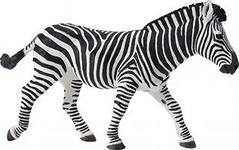 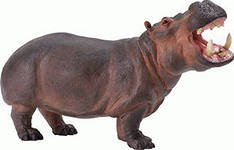 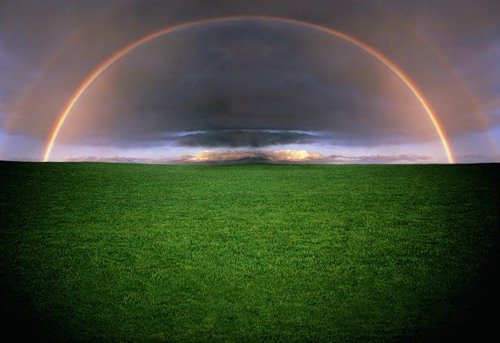 ЖИВОТНЫЕ ЖАРКИХ СТРАН
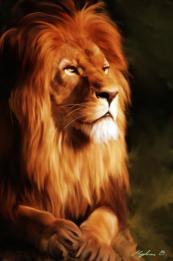 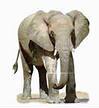 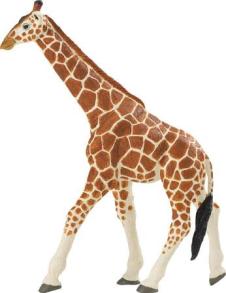 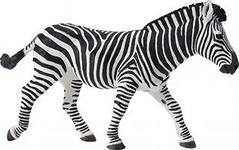 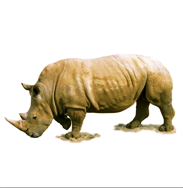 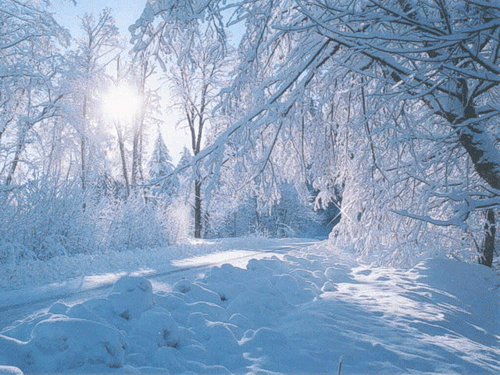 ЖИВОТНЫЕ СЕВЕРА
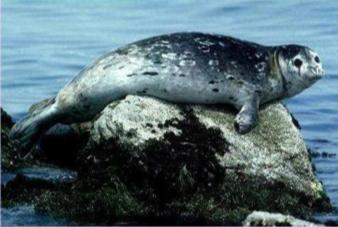 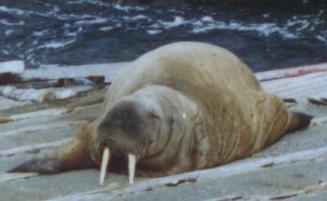 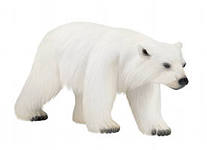 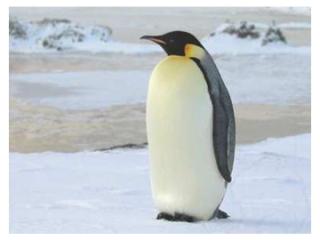 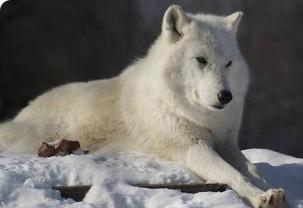 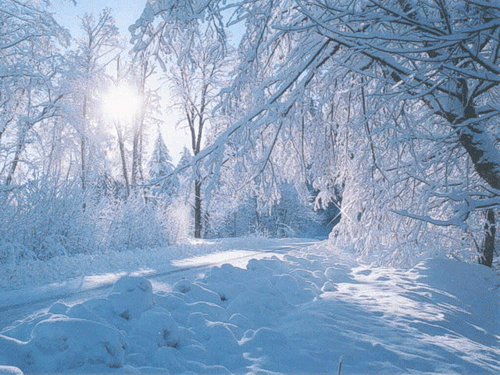 ЖИВОТНЫЕ СЕВЕРА
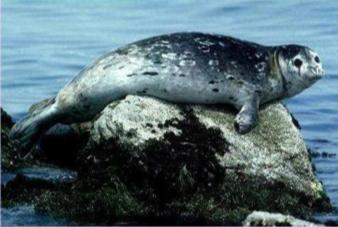 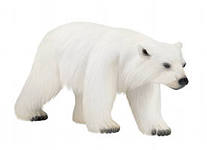 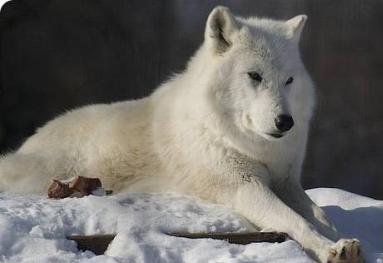 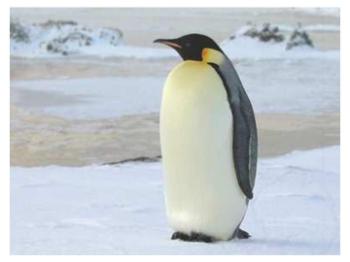 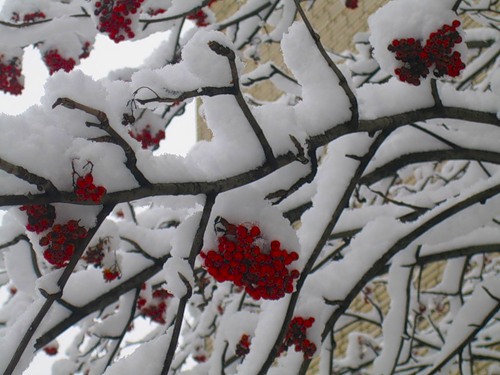 ЗИМУЮЩИЕ ПТИЦЫ
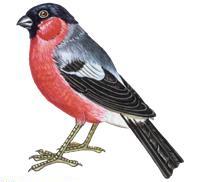 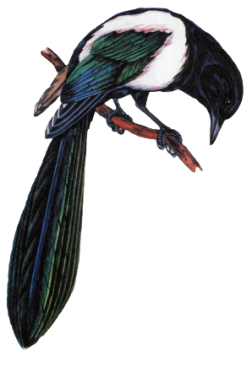 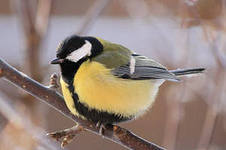 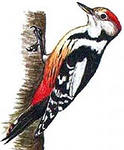 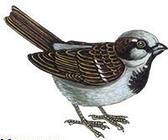 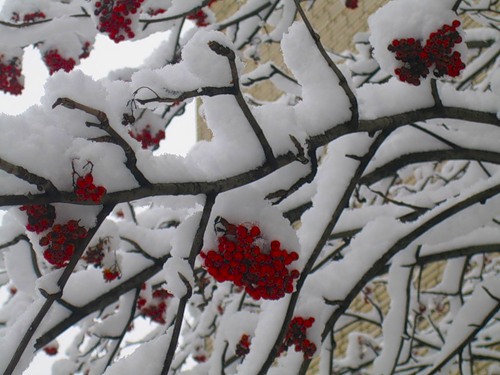 ЗИМУЮЩИЕ ПТИЦЫ
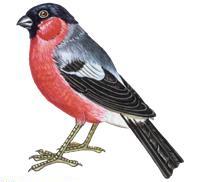 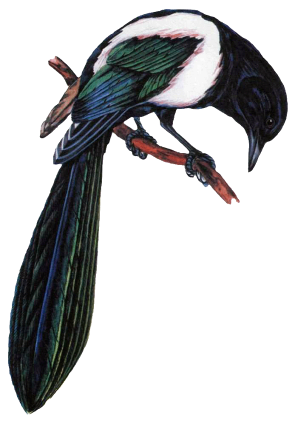 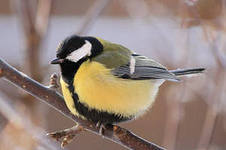 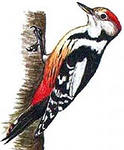 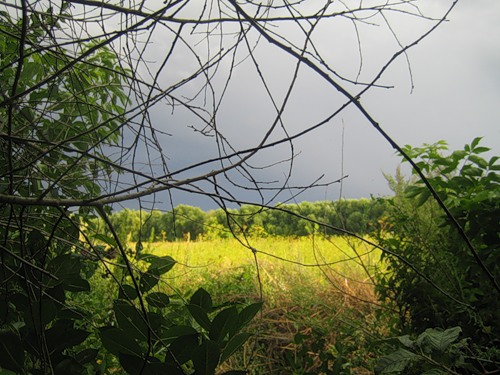 ПЕРЕЛЁТНЫЕ ПТИЦЫ
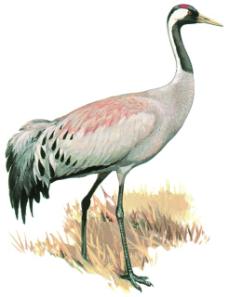 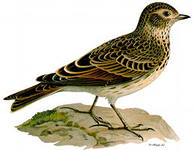 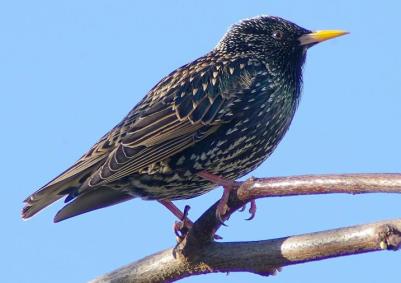 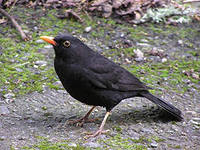 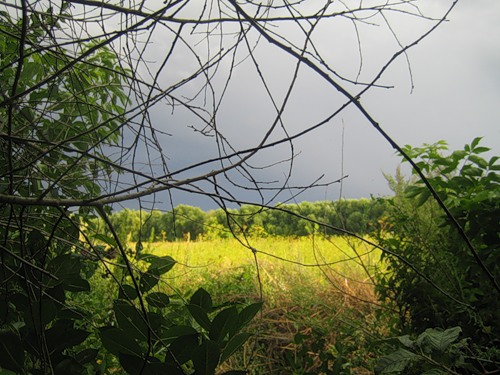 ПЕРЕЛЁТНЫЕ ПТИЦЫ
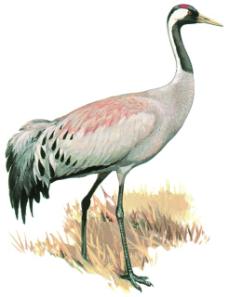 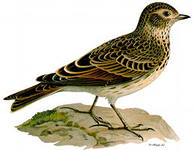 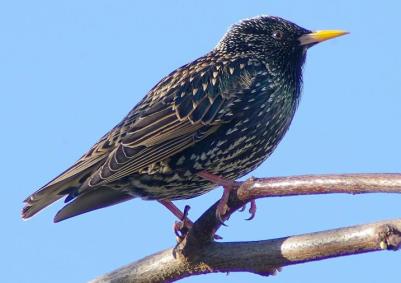 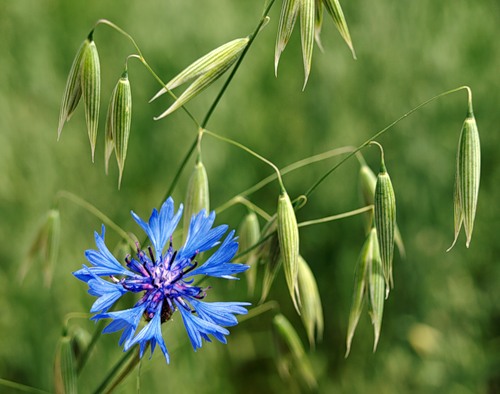 НАСЕКОМЫЕ
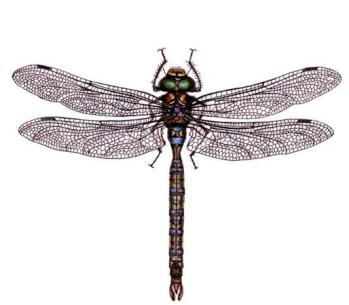 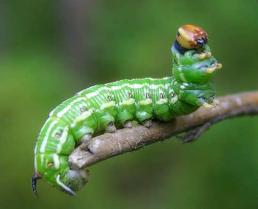 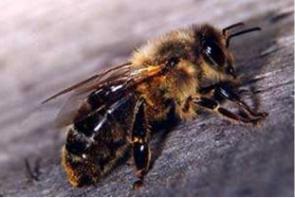 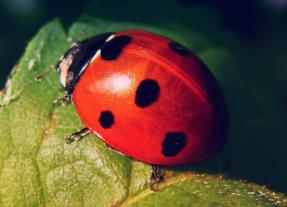 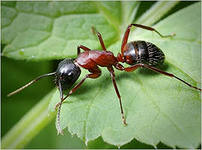 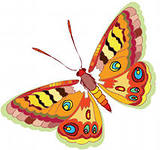 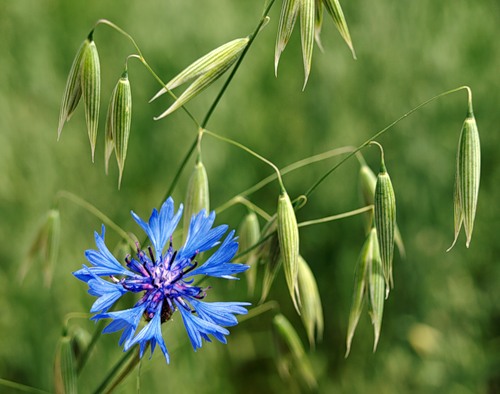 НАСЕКОМЫЕ
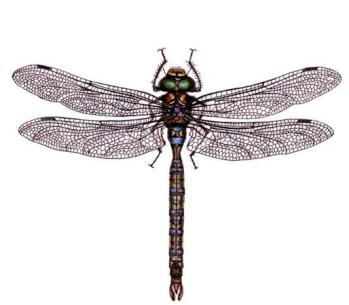 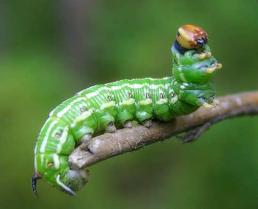 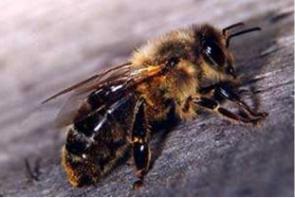 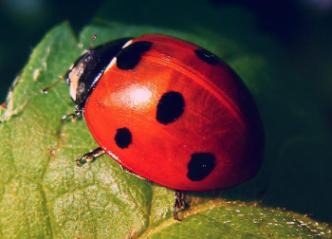 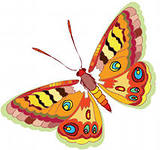